III	Digital Audio
III.1 	(Fr Sept 30) 	Audio Encoding
General Scheme of Audio Encoding
semiotics
analogdigital
expression
signification
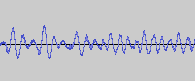 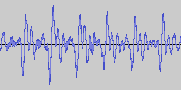 content
poiesis
neutral niveau
aesthesis
physical reality
communication
analogdigitalencoding
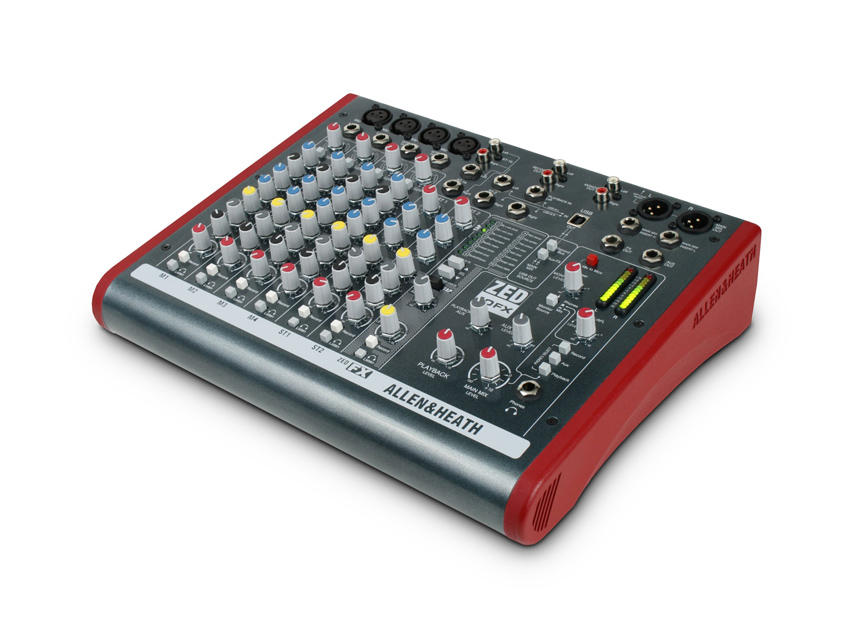 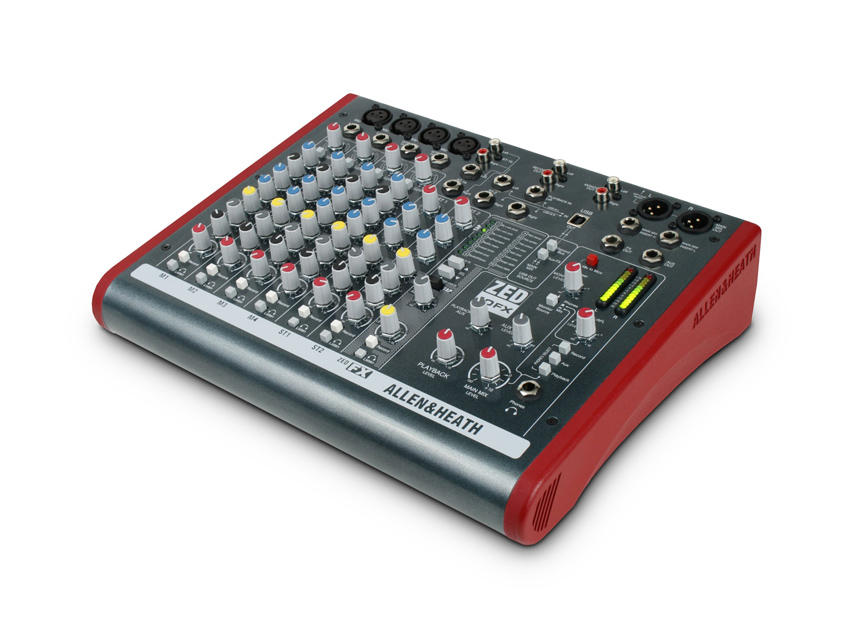 mixer
analog
mixer
analog
voltage
analog
voltage
analog
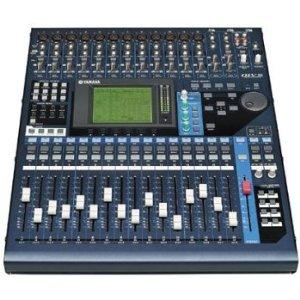 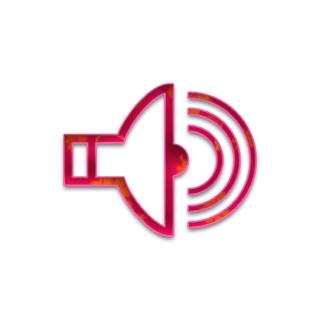 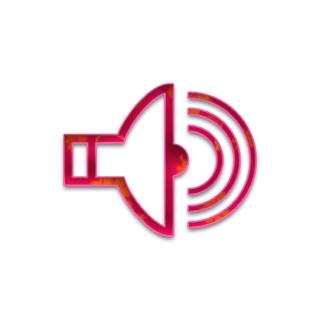 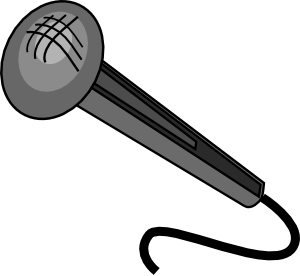 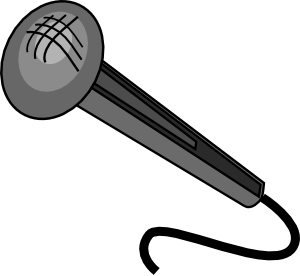 mics
loudspeakers
mixer
digital
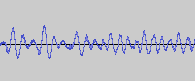 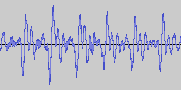 microphone types
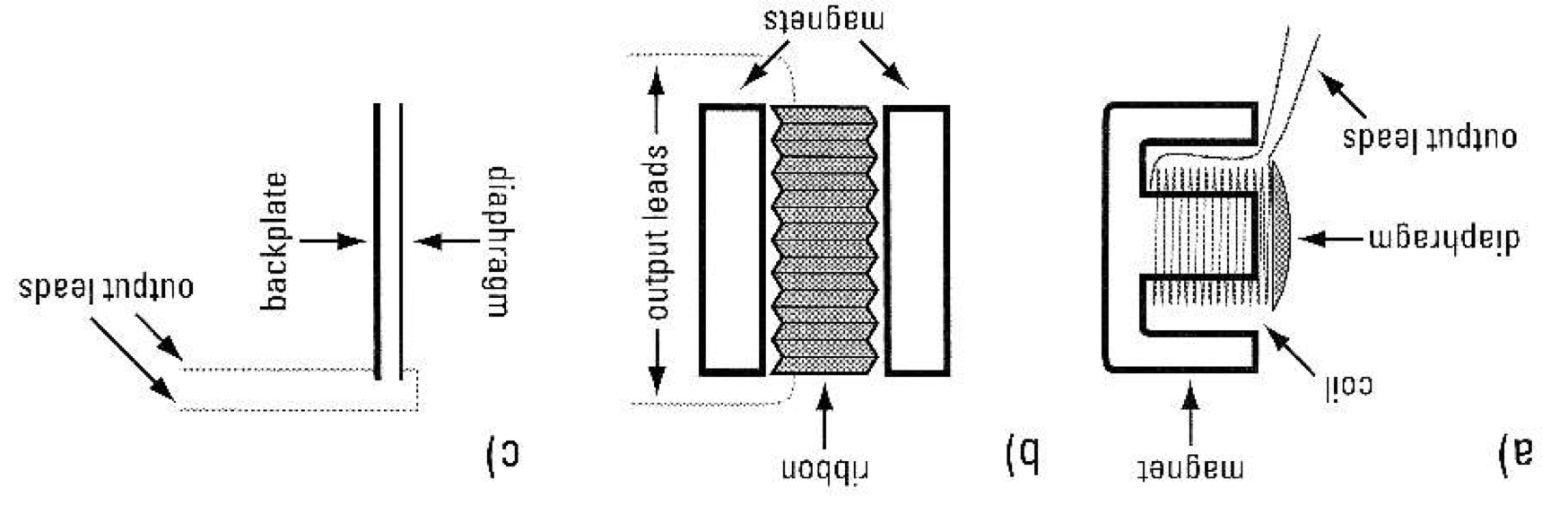 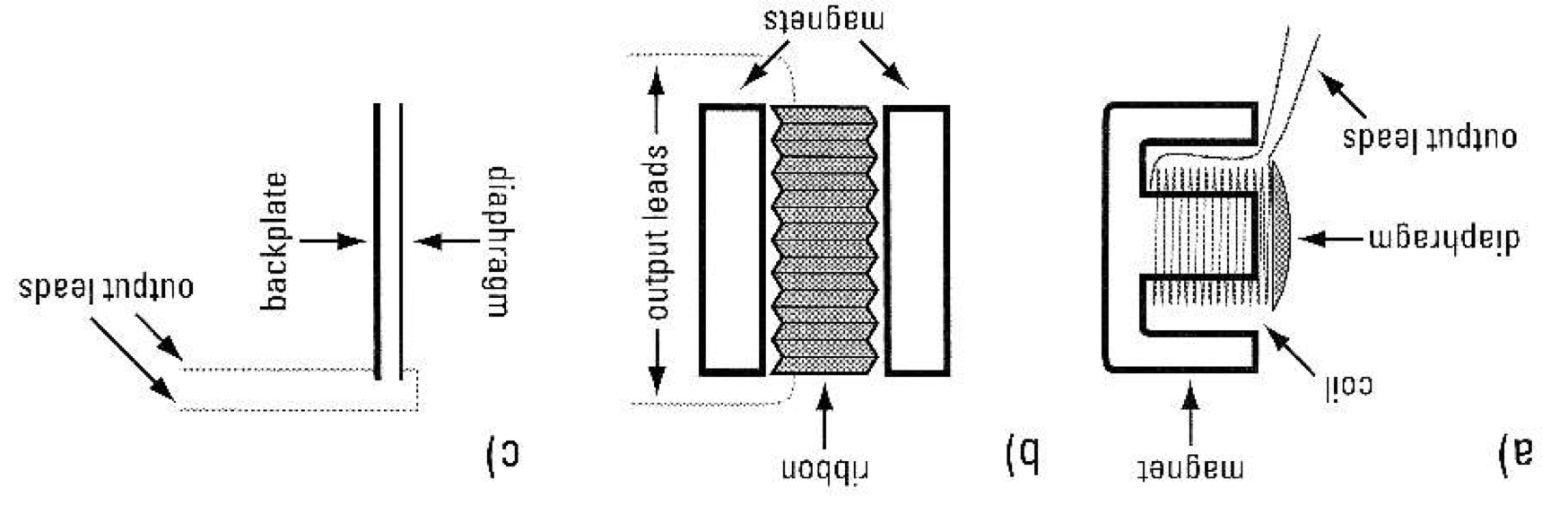 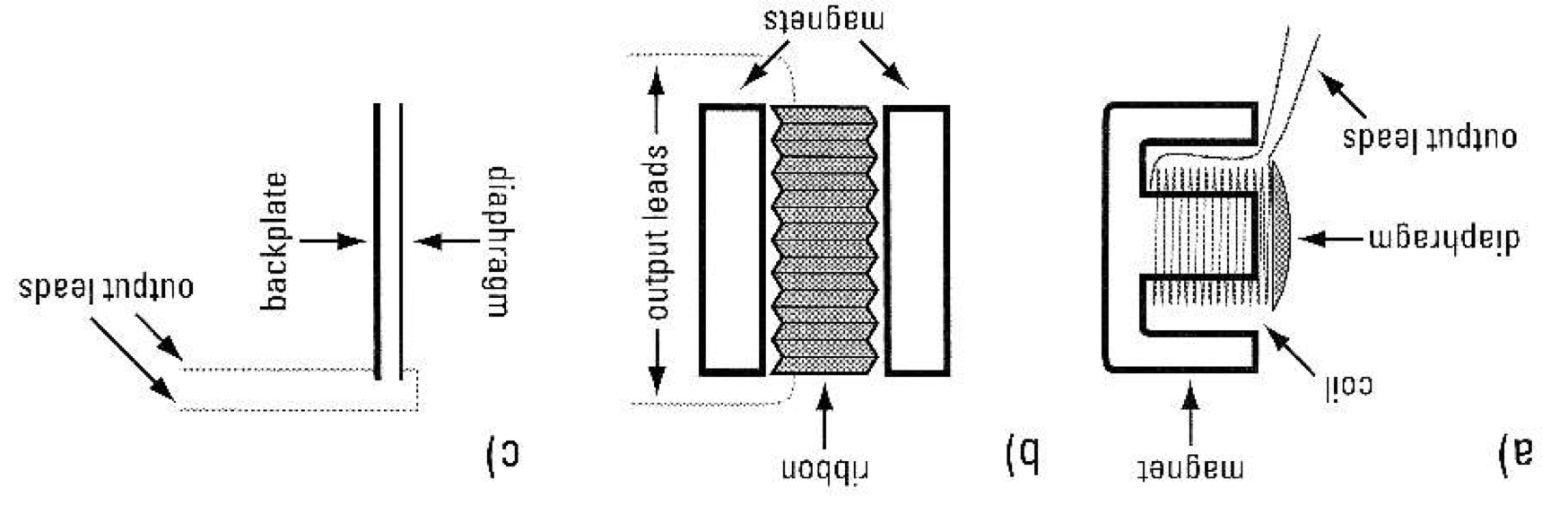 moving coil dynamic
ribbon =thin corrugatedmetal
condenser =dynamic capacitor
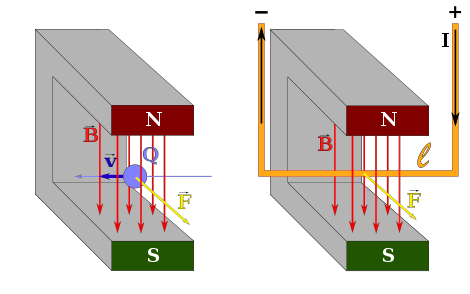 Lorentz force on electrical charges
microphone polar patterns
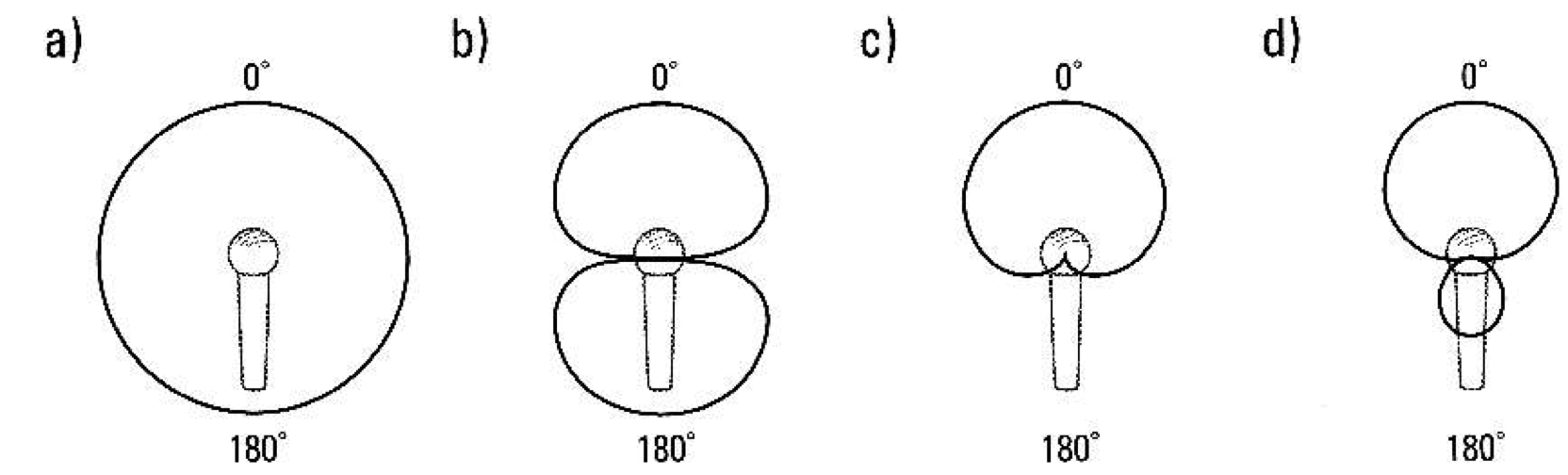 omnidirectional           bidirectional                cardioid              hypercardioid
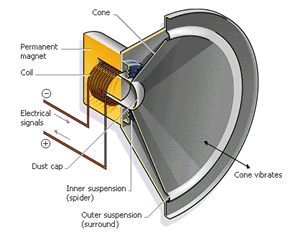 Cone
loudspeaker anatomy
Permanentmagnet
Coil
Electricalsignals
tweeter (high)
Dust cap
Cone vibrates
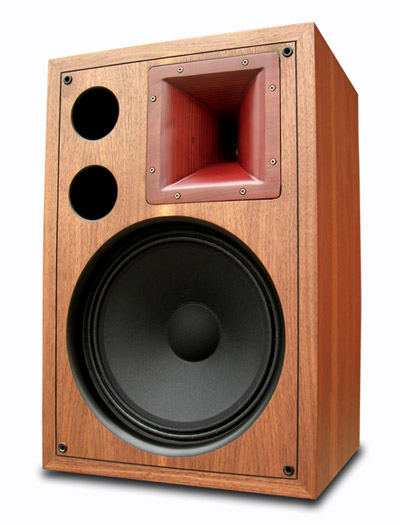 Inner supension(spider)
midrange
Outer supension(surround)
(sub)woofer (low)
analog
mechanical: LP
magnetic: Analog Tape
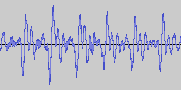 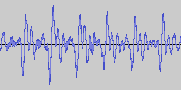 encodingof sound
optical: CD = Compact Disk
magnetic: DAT = Digital Audio Tape
HD = Hard Drive
digital
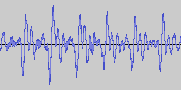 electric: (semiconductor-based)
volatile, e.g. RAM (Random Access Memory)
semi-volatile, e.g. Memory Sticks 
non-volatile, e.g. ROM (Read Only Memory)
0100001010100100010001010
1877 Thomas Alva Edison’s phonograph vertical print on tin foil
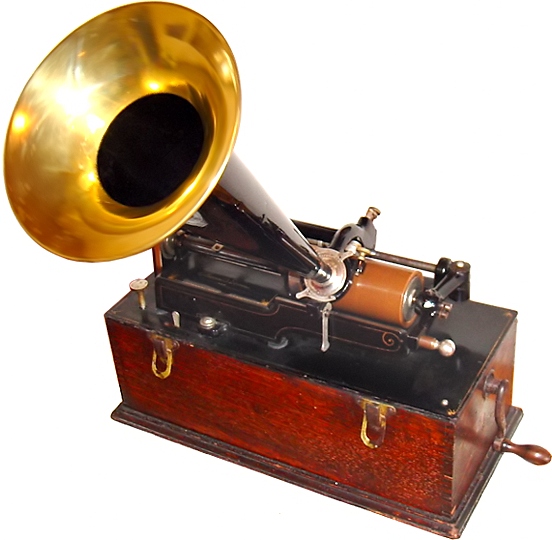 mechanical: LP
1888 Emil Berliner’s horizontal printing
1931 RCA vinyl (PVC) 331/3 RPM, 30 cm ∅
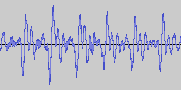 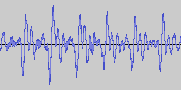 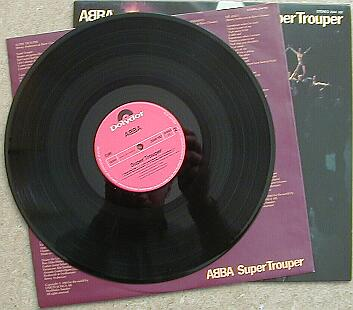 analog
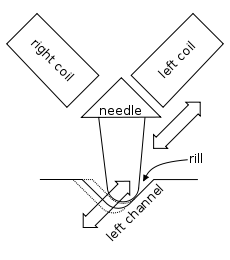 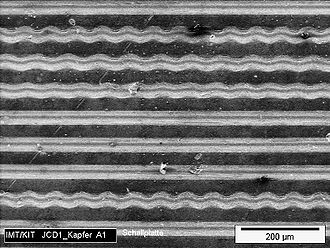 Alan Blumlein 1930
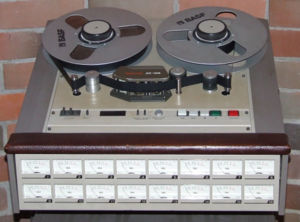 1935 AEG, BASF/3M (!!)
9.5 cm/sec, amplitude  ~ magnetization← The Tascam 85 16B analog tape recorder 16 tracks of audio on 1 inch (2.54 cm) tape.
VHS analog video by JVC 1976
magnetic: Analog Tape
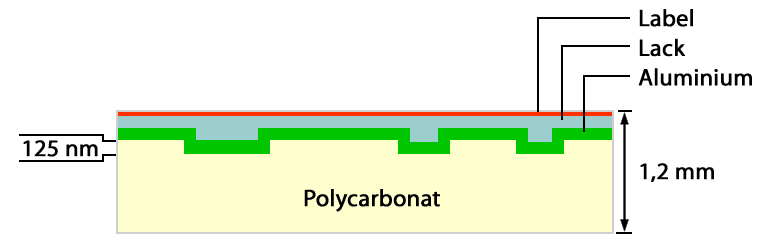 Polycarbonate
optical: CD = Compact Disk
Commercial since 1982 by Philips & Sony
Herbert von Karajan recorded Richard Strauss’s Alpensinfonie 120 mm diameter, 80 min audio ~ 700 MB
By 2007 200 ×109 CDs sold!
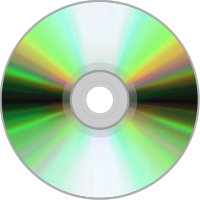 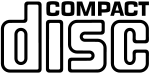 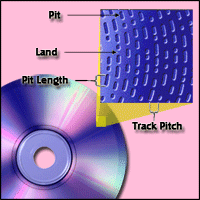 track width ~1μm
digital
land
pit
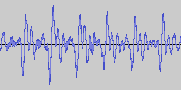 0100001010100100010001010
laser reading 0001110110100111001010000111110000111.....
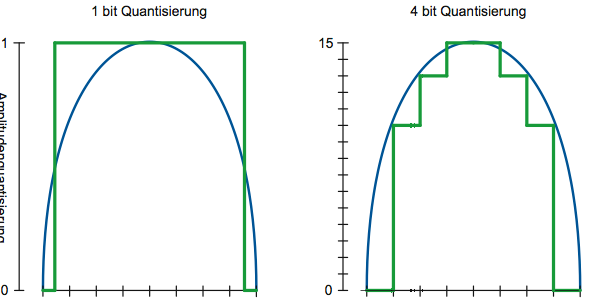 1Bit 0 or 1
4 Bit 0000, 0001, ... 1111 = 16 values 0,1,2,3....15
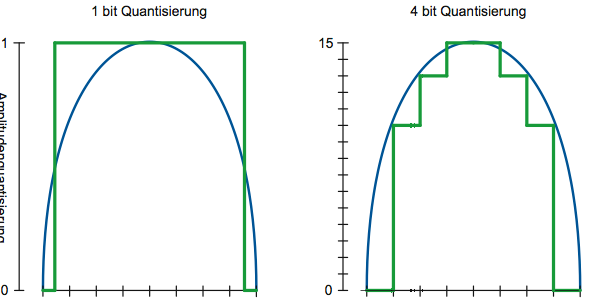 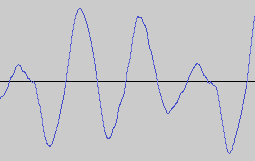 1. amplitude quantization
binary representation of numbers:

1011 means (sign!!)
1  23 + 0  22 + 1  21 + 1  20  = 8 + 2 + 1 = 11
CD has 16 Bit amplitude quantization:
16 entries: 101.....1 = 1  215 + 0  214 + 1  213 + ...1  20
0,1,..., 65‘535 = 216 values
2. time quantization
CD of one hour and stereo has total of
2 channels  60 minutes  60 seconds  44‘100 samples  16 amplitude Bits= 635 MByte (1 Byte = 8 Bits)
CD has 44‘100 samples per second
?
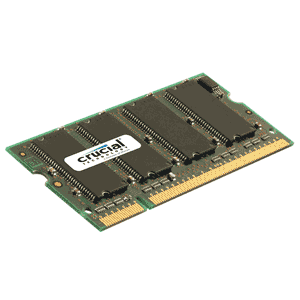 electric: (semiconductor-based)
volatile, e.g. RAM (Random Access Memory)
semi-volatile, e.g. Memory Sticks 
non-volatile, e.g. ROM (Read Only Memory)
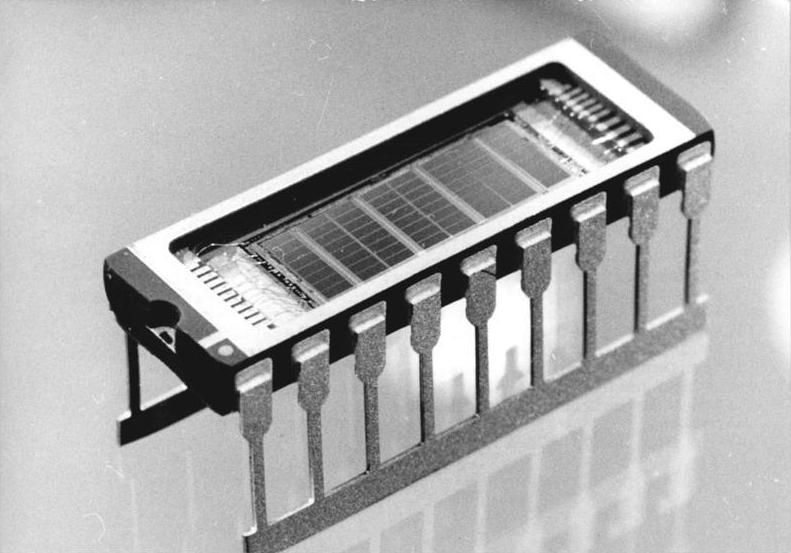 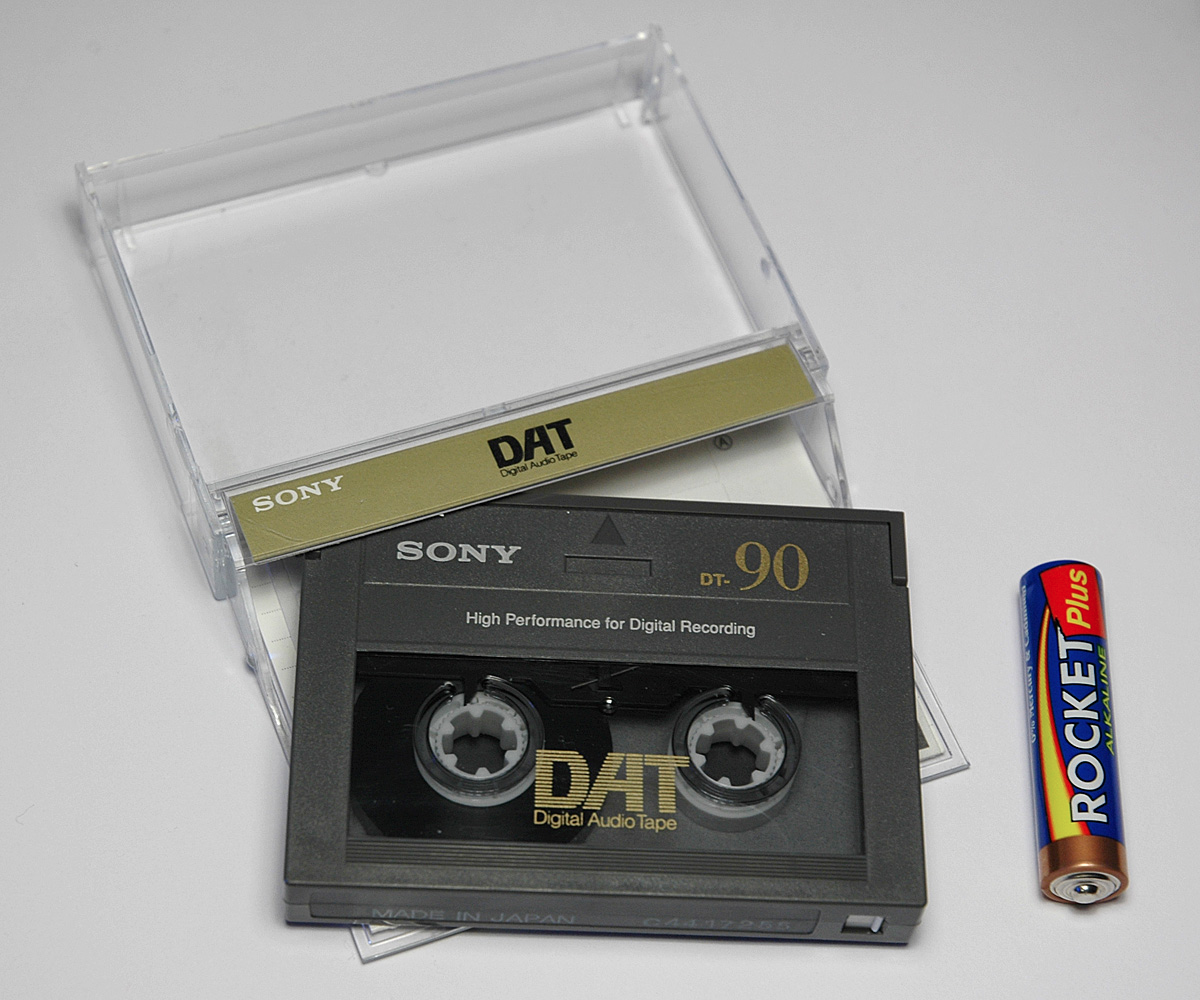 magnetic: DAT = Digital Audio Tape1983
99 kHz sample rate & 24 Bit resolution
magnetic: 
HD = Hard Drive, non-volatile
Invented 1956 by IBM
digital
5000 RPM
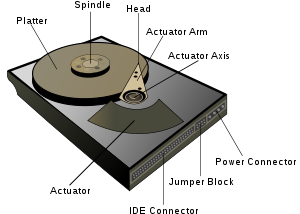 “Ring” writing element
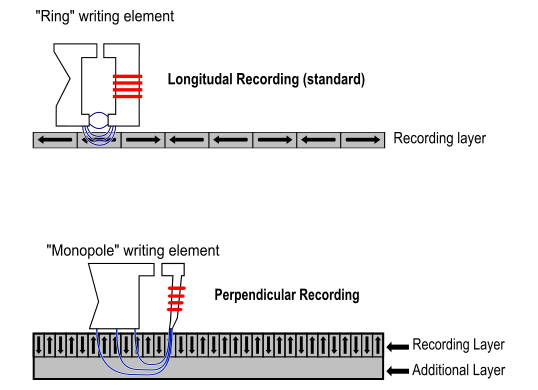 longitudinal recording (standard)
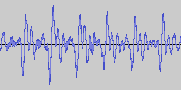 0100001010100100010001010
air cushion10 nm
hair = 50 μm